Dosavadní vakcíny proti covidu-19  v ČR
počítačová rekonstrukce podoby viru SARS-CoV-2       (s nepřirozenými barvami, samozřejmě)
„hroty“ na povrchu =
     spike proteins
virus využívá spike proteiny    k přichycení na buňku
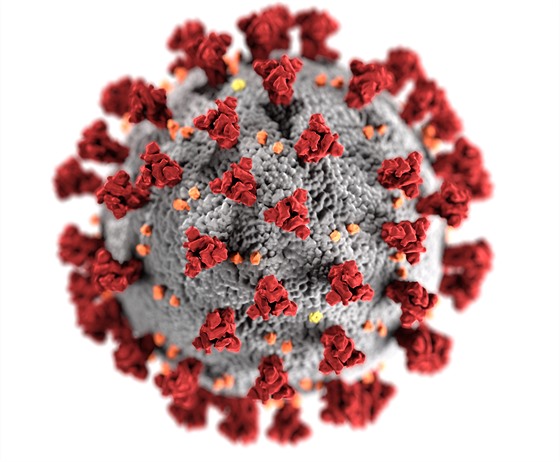 SARS-CoV-2
virus – kousek genetické informace uložený v RNA   (nebo v DNA) 
virus se množí až uvnitř hostitelské buňky, „podstrčí“ jí svou vlastní virovou RNA, využívá její proteiny, replikuje tisíce virových kopií
hostitelská buňka zanikne, virové kopie infikují další „sousední“ hostitelské buňky
Jak probíhá virová nákaza
protilátková imunita: 
                  tvorba specifických protilátek
                  působí, pokud je virus v krvi nebo v mezibuněčném prostoru
buněčná imunita: 
                  NK buňky (natural killer cells)
                  poznají a ničí infikované buňky
                  rychlá reakce do 3 dnů
imunitní paměť: 
                  paměťové buňky 
moderní vakcíny stimulují tvorbu protilátek a imunitní paměť
Imunitní odpověď
Pfizer/BioNTech          
Moderna
AstraZeneca                 
Johnson&Johnson     
Sputnik V                  není dostupný, nemá registraci EMA  
Novavax                        není dostupný, nemá registraci EMA
Nabídka vakcín v ČR
Pfizer/BioNTech          USA, Německo
Moderna                      USA

messenger RNA – nese šablonu k tvorbě spike proteinu – přechodná produkce spike proteinu ve svalových buňkách očkovaného  
imunitní odpověď proti spike proteinu – protilátky + imunitní paměť
mRNA nestabilní, brzy se beze zbytku rozloží
nevýhoda: nestabilita mRNA vyžaduje extrémně náročné skladování
    (Pfizer/BioNTech – minus 70 °C, Moderna – minus 20 °C
výhody: nejvyšší účinnost (imunogenita) 
                   jednoduchá a bezpečná výroba
                   možnost rychlého přizpůsobení novým mutacím – účinnost
Genetické mRNA vakcíny
Novavax            USA

neškodné části proteinů podobných koronavirovému spike proteinu  
imunitní odpověď je zesílena prostřednictvím genetického inženýrství  (tato metoda se běžně užívá při výrobě jiných vakcín, např. proti HPV nebo virové hepatitidě B)
nevýhoda: nižší účinnost
výhoda: bezpečná
                   v ČR jeden z výrobních závodů firmy Novavax
Proteinová rekombinantní vakcína
AstraZeneca                    Velká Británie, Švédsko    
Johnson&Johnson       USA, Belgie, Izrael
Sputnik V                      Rusko 

geneticky upravený oslabený adenovirus jako vektor (nosič) genetické informace koronavirového spike proteinu
imunitní odpověď proti spike proteinu – protilátky + imunitní paměť
populace má přirozené protilátky proti lidským adenovirům, mohou „vyvázat“ adenovirový nosič – efekt by byl nespolehlivý
proto se používají různé lidské adenoviry nebo šimpanzí adenovirus
výhody: vysoká účinnost
                    bezpečná
Vektorové vakcíny
AstraZeneca                 Velká Británie, Švédsko   
                                               šimpanzí adenovirus

Johnson&Johnson       USA, Belgie, Izrael       
                            lidský adenovirus v Evropě a USA mimořádně vzácný 
			                                                           
Sputnik V                      Rusko     
                                               v každé ze 2 dávek jiný lidský adenovirus
Vektorové vakcíny
Sinopharm              Čína
Sinovac                    Čína
Bharat Biotech International      Indie
dlouho používaná metoda (např. vakcína proti klíšťové encefalitidě nebo proti virové hepatidě A)
inaktivovaný (usmrcený) virus již nemůže způsobit onemocnění
imunitní odpověď:  protilátky  (+ imunitní paměť ???)
nevýhoda: riziko při masové výrobě - na začátku výrobního procesu manipulace s plnohodnotným živým virem, než bude inaktivován  - riziko úniku a šíření živého koronaviru do populace
Inaktivované vakcíny
Evropská agentura pro léčivé přípravky (EMA) odpovídá za vědecké hodnocení centralizovaných žádostí o registraci (MAA). Po udělení Evropskou komisí je centralizovaná registrace platná ve všech členských státech Evropské unie, na Islandu, v Norsku a Lichtenštejnsku.

V USA Food and Drug Administration (FDA)

V ČR Státní ústav pro kontrolu léčiv (SÚKL)
Co je registrace vakcín
Pfizer/BioNTech          
Moderna
AstraZeneca                 
Johnson&Johnson     

dosud nemají registraci EMA
Novavax 
Sputnik V
                      
V ČR bude k dispozici ještě jedna proteinová rekombinantní a jedna genetická mRNA vakcína Sanofi (Francie) a GlaxoSmithKline (Velká Británie).
Nabídka vakcín v ČR
Dokud bude na světě dostatek vnímavých osob,    dostatek zapomenutých chudých oblastí, bude mít 
SARS-CoV-2
výborné podmínky pro vznik nových mutací.
 
Je potřeba naočkovat celý svět,
případně přeočkovávat podle potřeby.